LO STATO DI AVANZAMENTO DEI LAVORI PER IL 
PIANO STRATEGICO NAZIONALE PER LA PAC
Alessandro Monteleone
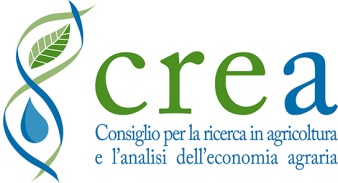 CREA – Centro di Politiche e Bioeconomia


Rete Rurale Nazionale
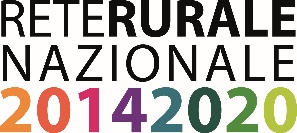 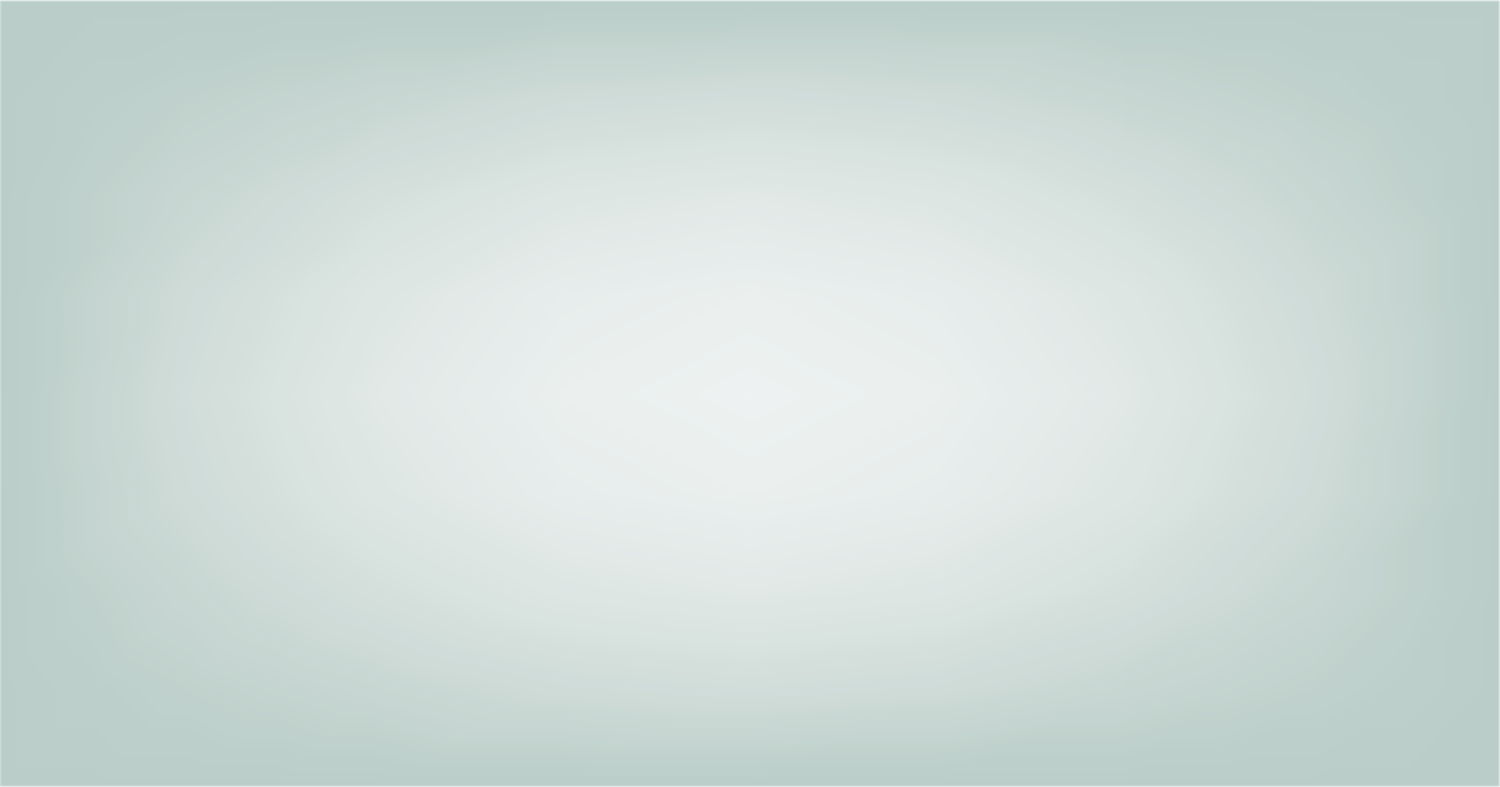 Gli obiettivi del percorso di lavoro
Impostare un metodo di lavoro finalizzato alla condivisione tra Ministero, Regioni e Province Autonome 
Definire l’analisi di contesto e la SWOT del Piano strategico nazionale della PAC 2021-2027
Definire un percorso di sistematizzazione delle esigenze settoriali e di quelle territoriali rispetto agli obiettivi generali della PAC
Definire una base comune informativa (dati e analisi) funzionale al lavoro
Avviare la riflessione su strategia di intervento e risultati operativi da raggiungere
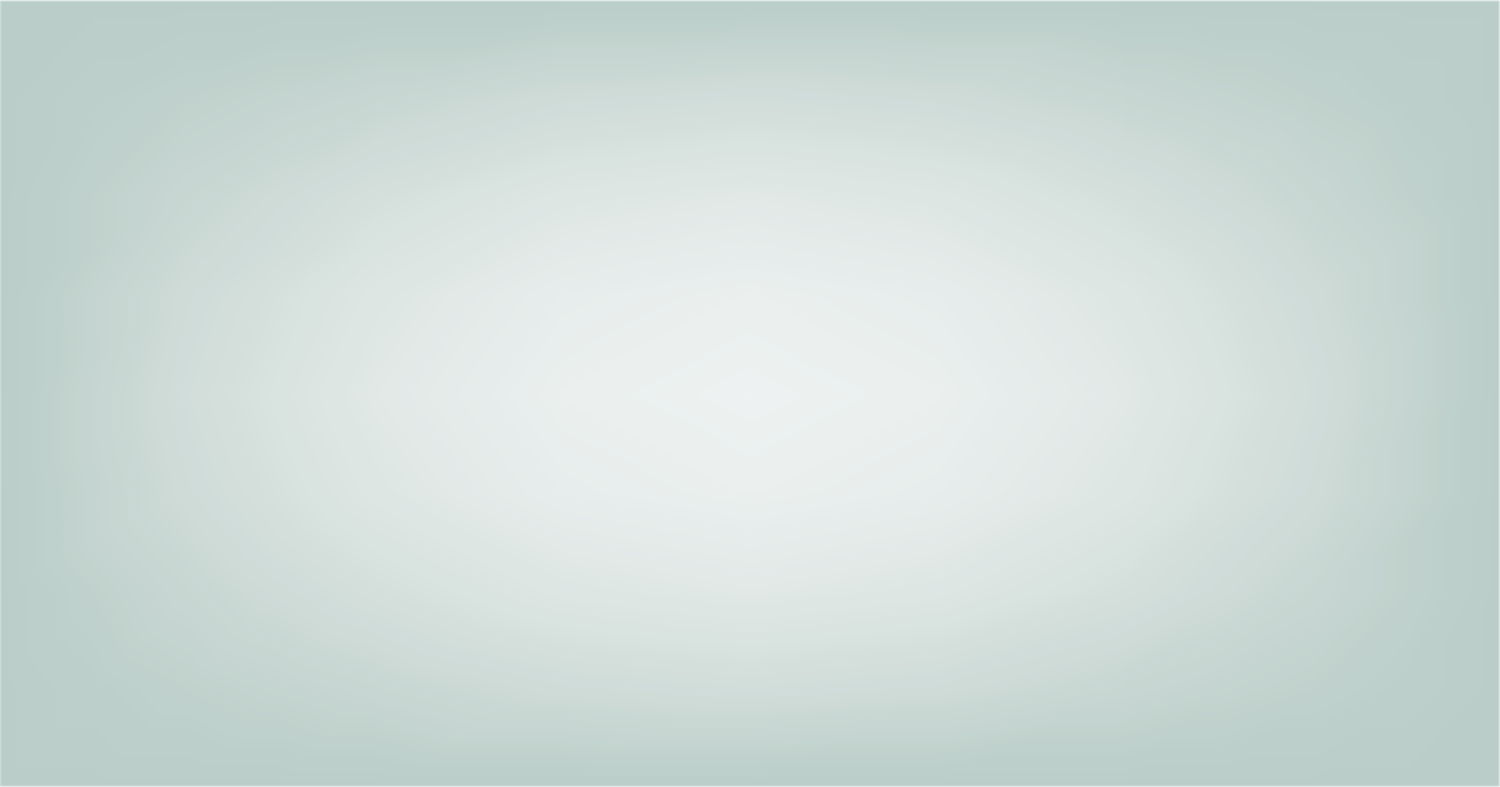 Il metodo di lavoro
Costituzione di tavoli tecnici
Partecipazione: Mipaaft, Regioni, altri enti pubblici, partenariato 
Presidio di coordinamento-facilitazione assicurato dalla Rete Rurale Nazionale
Calendarizzare gli incontri tra maggio e novembre
Parallela attività di confronto su tematiche orizzontali/specifiche attraverso workshop, seminari, focus group, analisi, …
Utility da mettere a disposizione dei tavoli
Ogni tavolo produce un documento di sintesi funzionale all’analisi di contesto, alla SWOT e, successivamente, alla definizione degli interventi del PSN
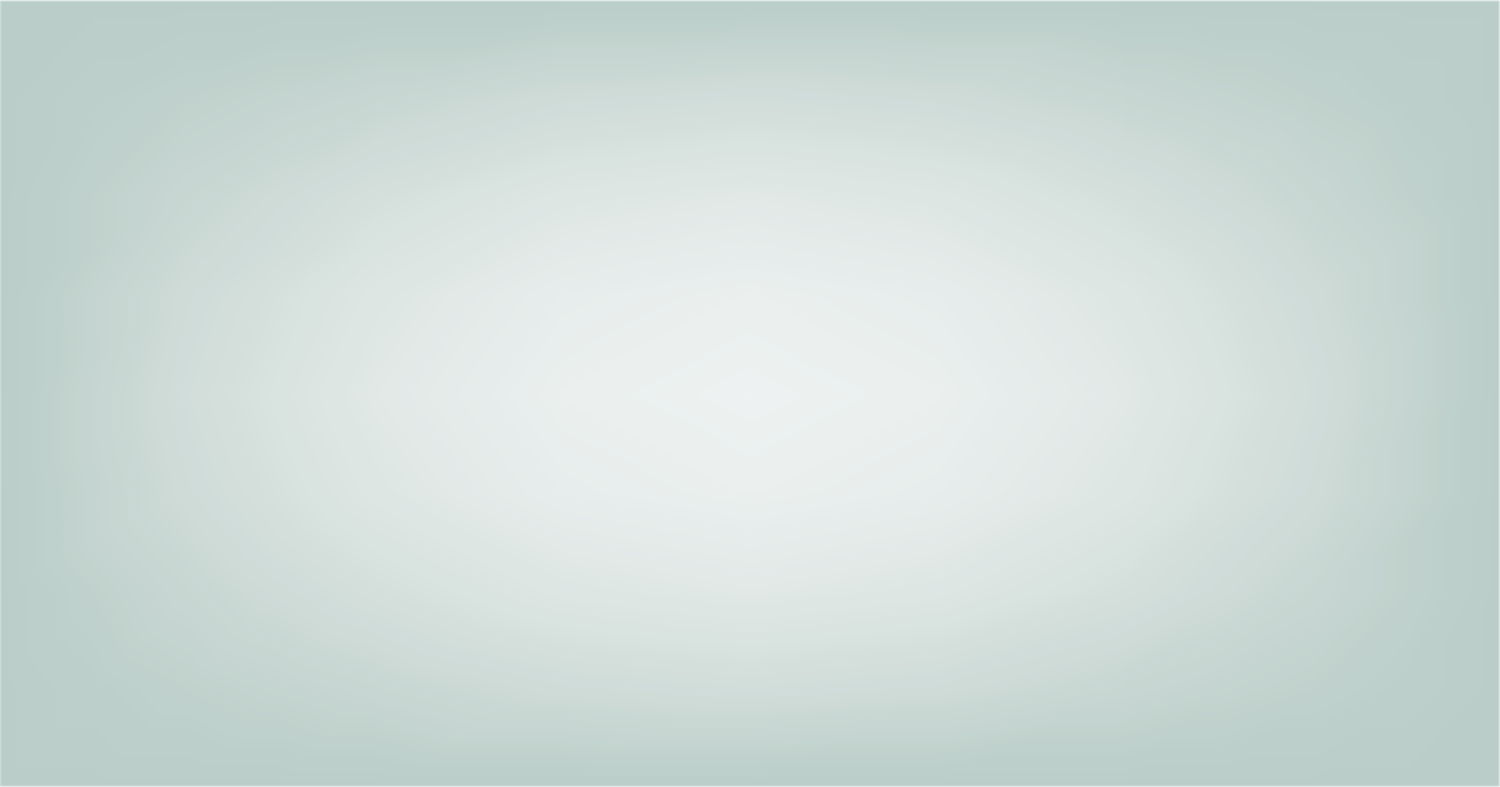 I tavoli: metodo di lavoro
Ogni tavolo a partire dall’obiettivo generale esamina gli obiettivi specifici attinenti e propone per ognuno di essi un Policy brief (10)
I policy brief descrivono il quadro di riferimento e incrociano istanze nazionali con quelle regionali
Il tavolo raccoglie dati e analisi a supporto del lavoro
Il tavolo verifica la necessità di approfondimenti specifici e le modalità per realizzarli (momenti di confronto, analisi, …)
Il tavolo produce un documento finale (sintesi dei policy brief e dei lavori svolti) funzionale all’analisi di contesto, alla SWOT e alla definizione degli interventi
Articolazione tematica dei Policy brief
SWOT tecnica
SWOT tecnica
SWOT tecnica
SWOT tecnica
LE SWOT
Prima versione delle 10 SWOT tecniche, in cui sono stati presentati per ciascun quadrante della SWOT i punti desunti dalle analisi dei PB e, in alcuni casi, dalle SWOT degli attuali PSR
I gruppi di lavoro Rete stanno recependo le osservazioni e uniformando le SWOT per renderle più uniformi (né troppo sintetiche, né troppo dettagliate)
Le SWOT nella versione finale che verrà presentata alle Regioni e Province autonome conterranno i riferimenti ai punti dei PB da cui gli elementi sono stati tratti o le fonti di riferimento. I quadranti con le opportunità e le minacce conterranno oltre ai fattori esogeni gli elementi più qualitativi, meno dimostrabili con dati o fonti oggettive
Nelle prossime riunioni con le Regioni e Province autonome sarà necessario individuare il metodo e/o le modalità di lavoro più opportune per far esprimere i partecipanti sulle SWOT, chiedendo in particolare:
	- la condivisione dei tempi per ogni SWOT
	- punti da aggiungere o modificare, con elementi oggettivi che supportino la richiesta
Le tappe successive
Individuazione fabbisogni 
Coordinamento con politica di coesione (quali temi? quali modalità?)
Incontri con partenariato 
Attività di confronto su tematiche orizzontali/specifiche (quali?) attraverso documenti e analisi specifici, workshop, seminari, focus group, …
Definizione delle priorità strategiche di intervento (Mipaaf, Regioni e Province autonome)
Definizione delle tipologie di intervento, le attuali misure e sotto misure (necessità di individuare le modalità di lavoro)
Costruzione della futura governance per la gestione della strategia nazionale
Avvio procedure affidamento VEXA e VAS
Temi da approfondire
Strategie settoriali (es. vino, ortofrutta, olio, zootecnia, nuove OCM)
Architettura verde e schemi eco-payment 
Classificazione aree rurali e altre dimensioni territoriali rilevanti
Ruolo e funzionamento degli Strumenti finanziari
Strategie di sviluppo locale per le aree rurali (ruolo Leader e altri strumenti PAC, rapporto con aree interne)
Governance futura (ruoli ADG, ruolo e deleghe altri attori, composizione ADG, organizzazione ADG, flussi informativi tra attori coinvolti)